조리법(=조리 방법)과  조리 도구
끓이다 [끄리다]
끓여요 [끄려요]
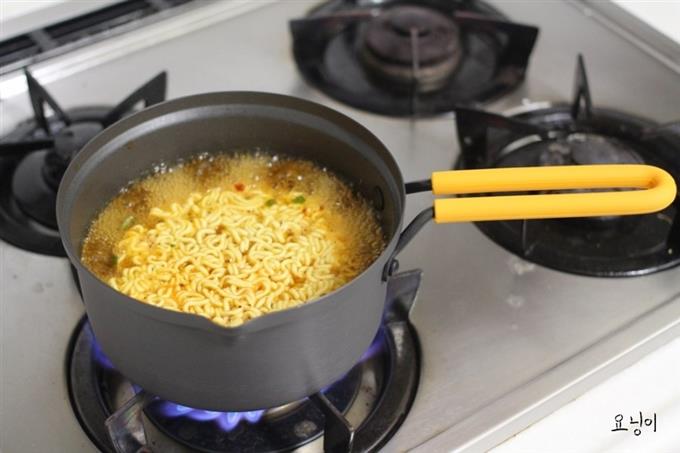 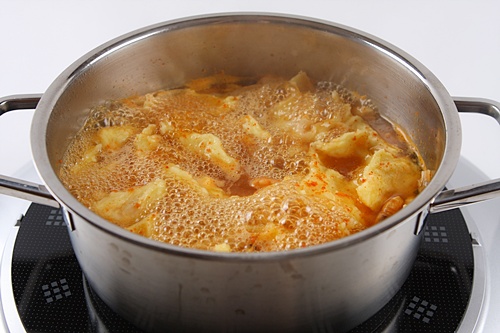 烧开
라면을 끓여요.
đun sôi
지금 라면이 끓고 있어요.
[끌코]
烤
굽다
nướng
구워요
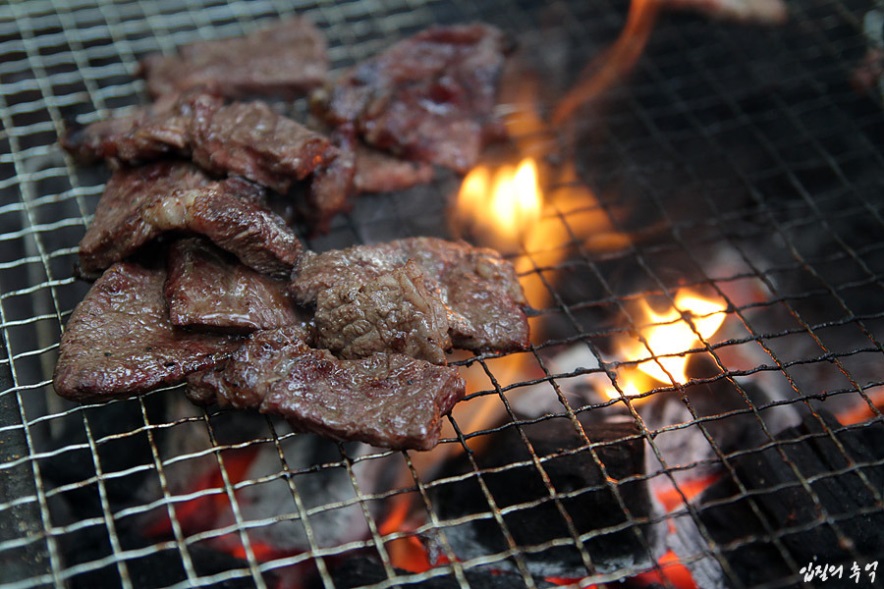 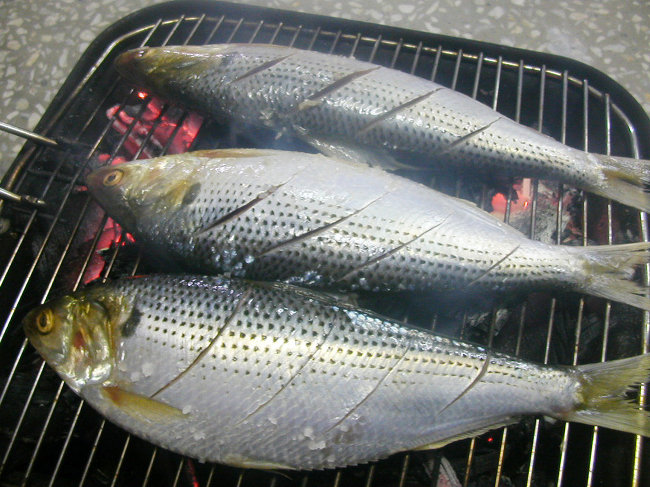 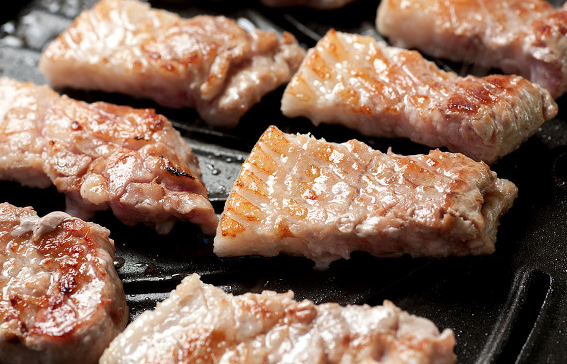 생선구이
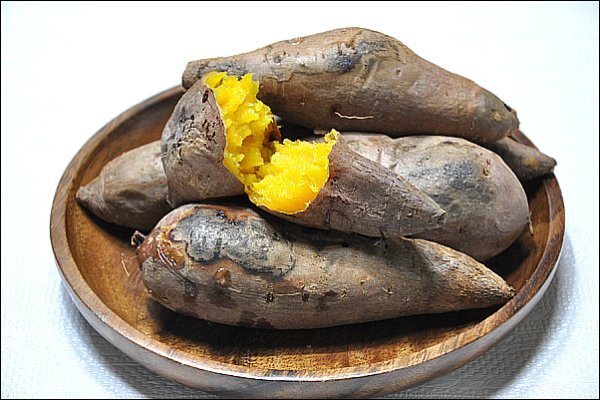 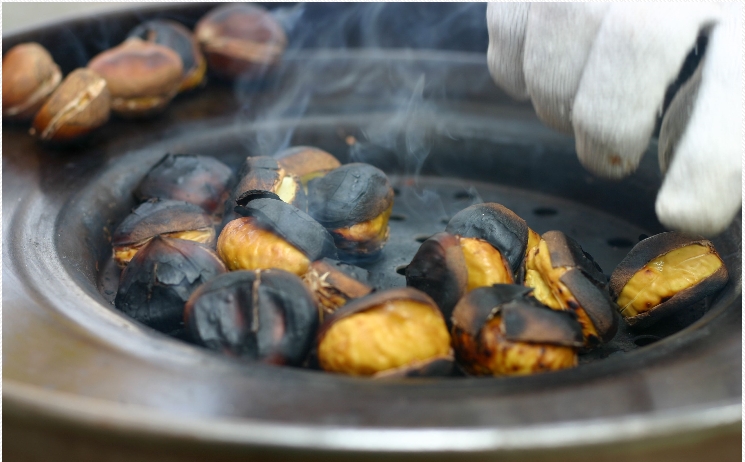 군밤
군고구마
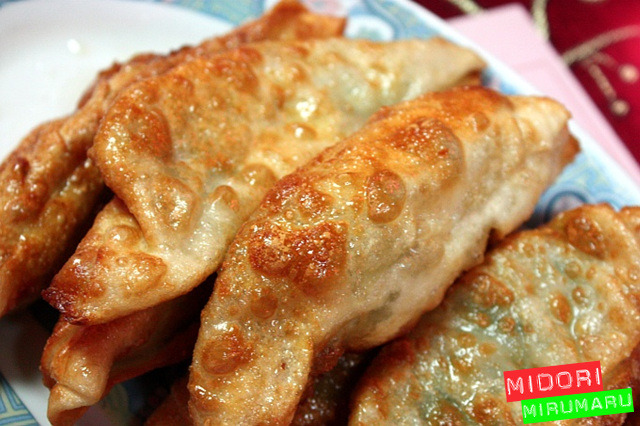 군만두
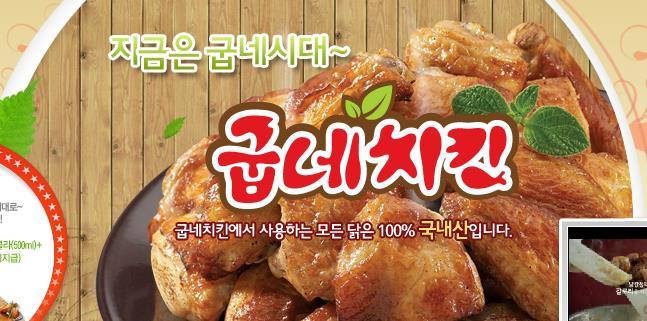 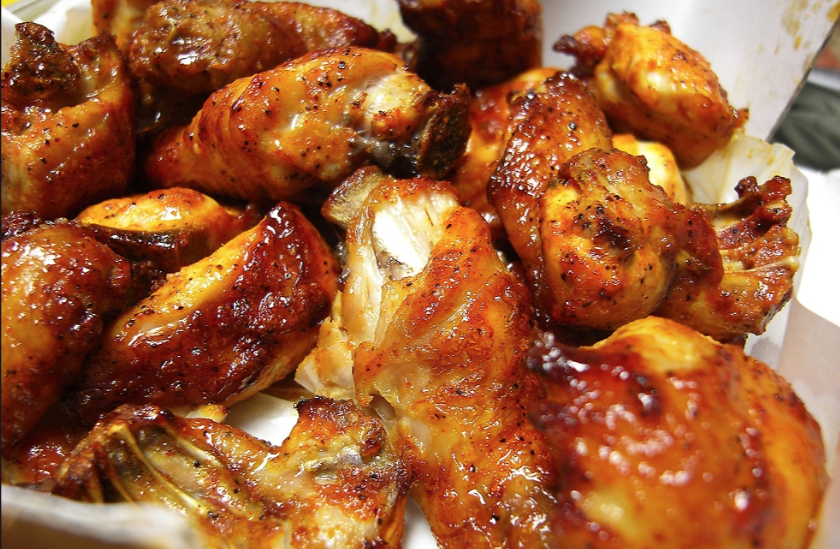 炒
볶다
볶아요
rang
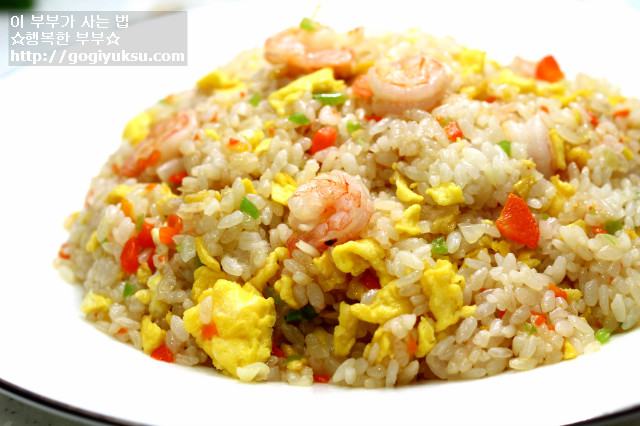 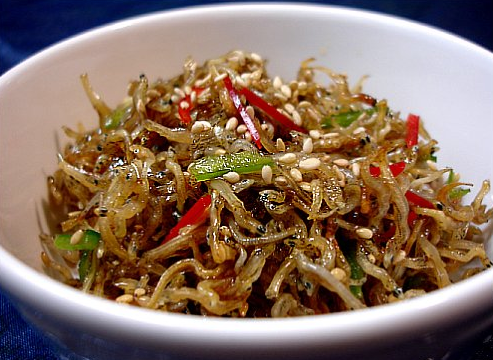 볶음밥
멸치볶음
蒸
찌다
쪄요
hấp
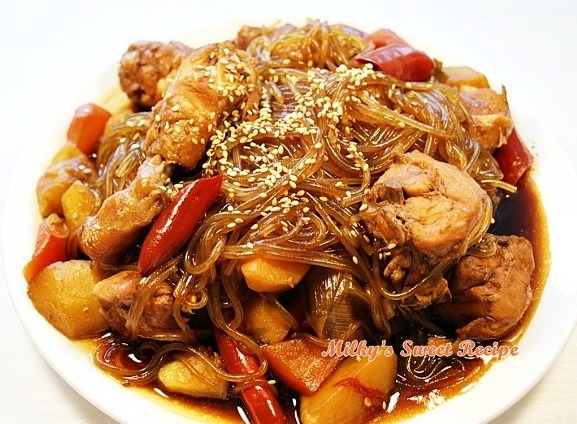 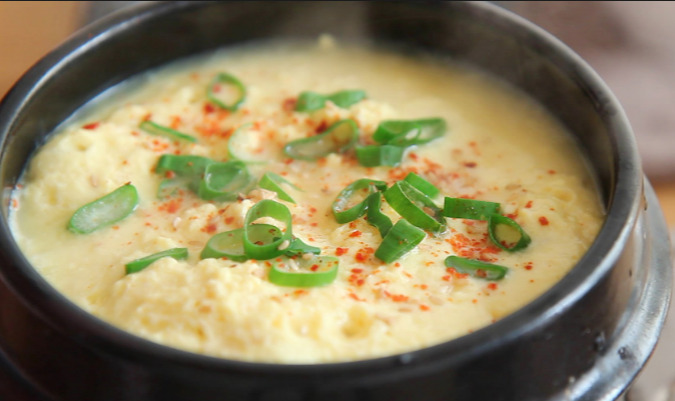 찜닭
계란찜(=달걀찜)
찌다
쪄요
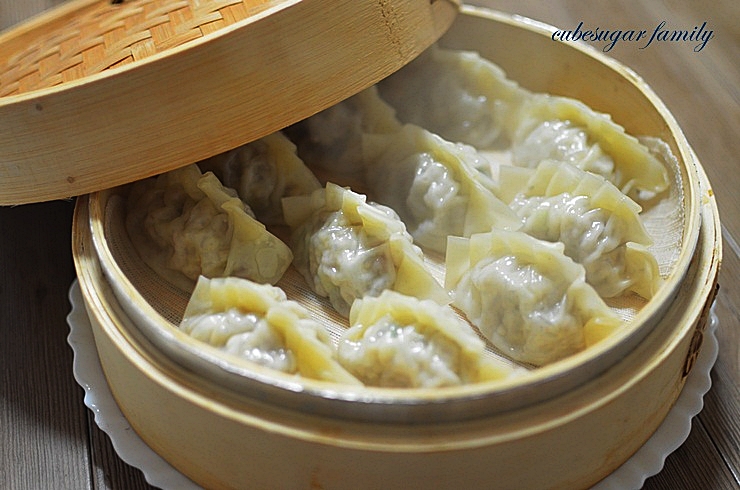 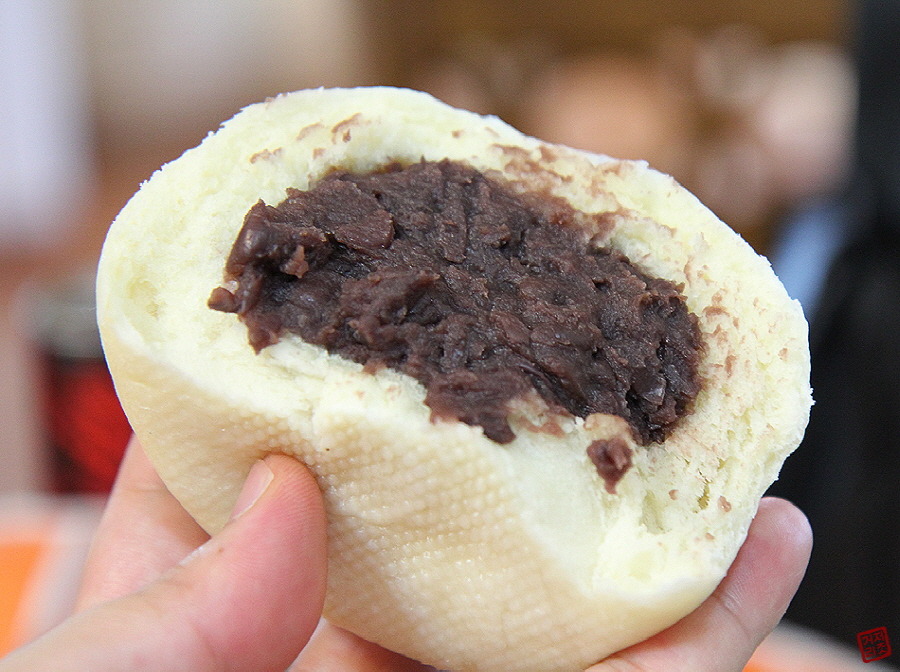 찐빵
찐만두
煮
삶다
삶아요
[살마요]
luộc
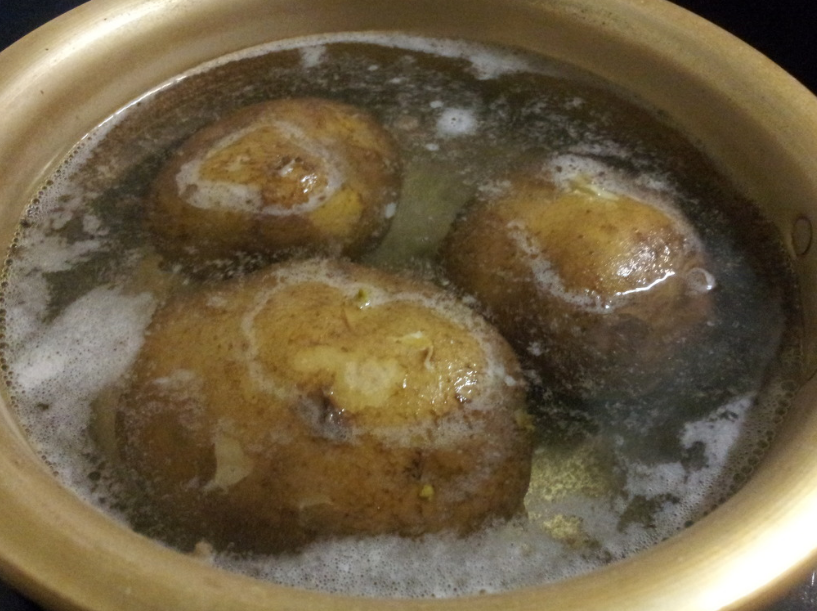 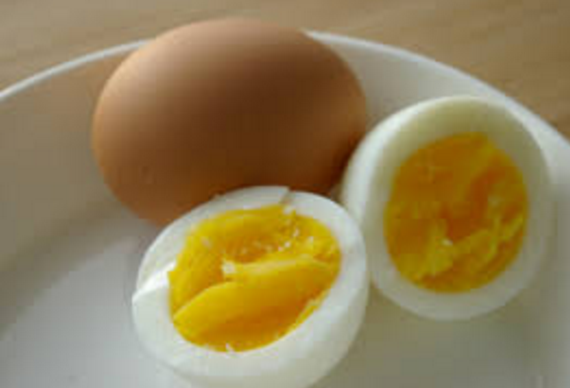 삶은계란
삶은감자
=삶은달걀
炸
튀기다
튀겨요
rán
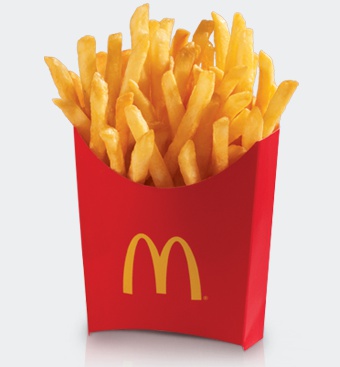 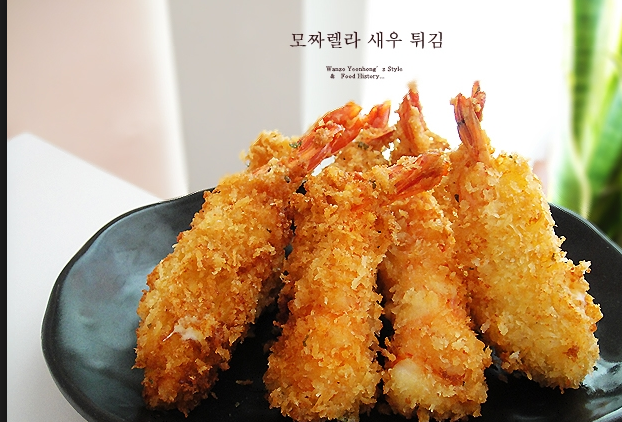 새우튀김
감자튀김
= 프렌치프라이
튀기다
튀겨요
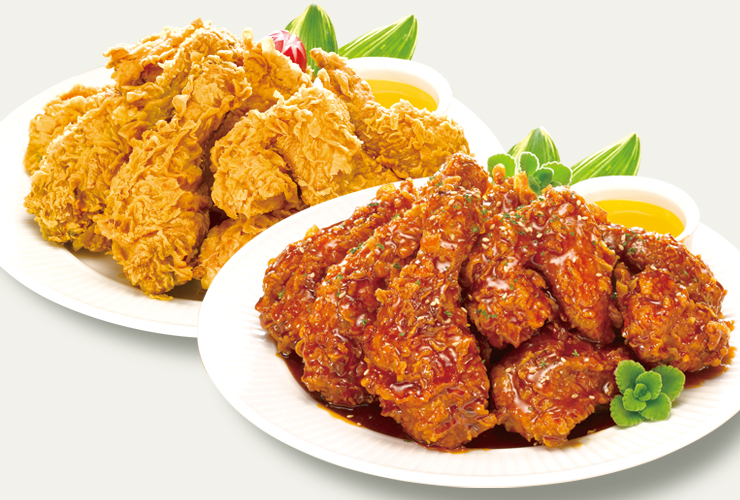 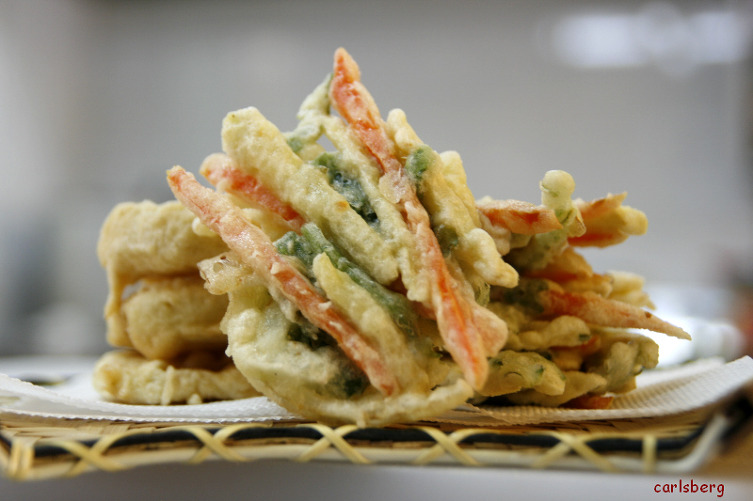 닭튀김
야채튀김
= 치킨
拌
비비다
비벼요
trộn
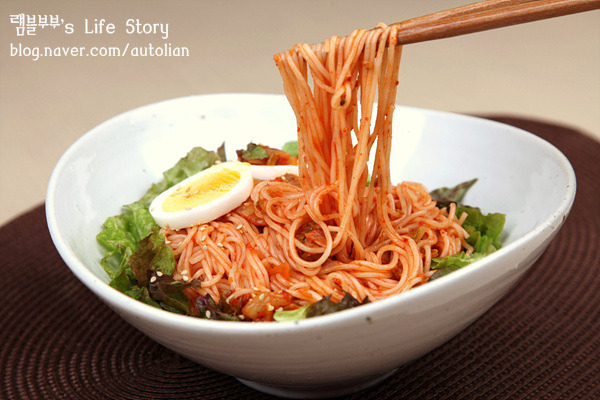 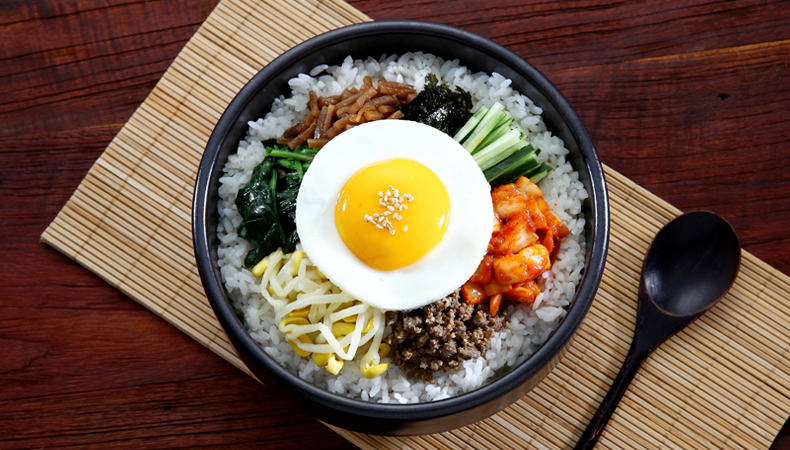 비빔밥
비빔국수
비비다
비벼요
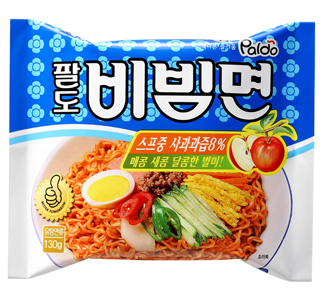 비빔면
切
썰다
썰어요
thái
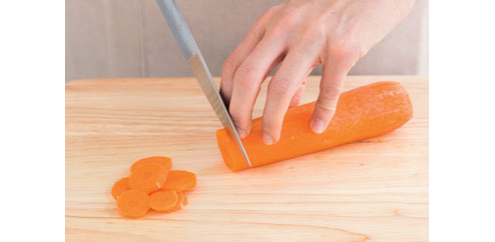 당근을 썰어요.
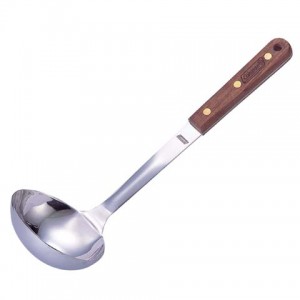 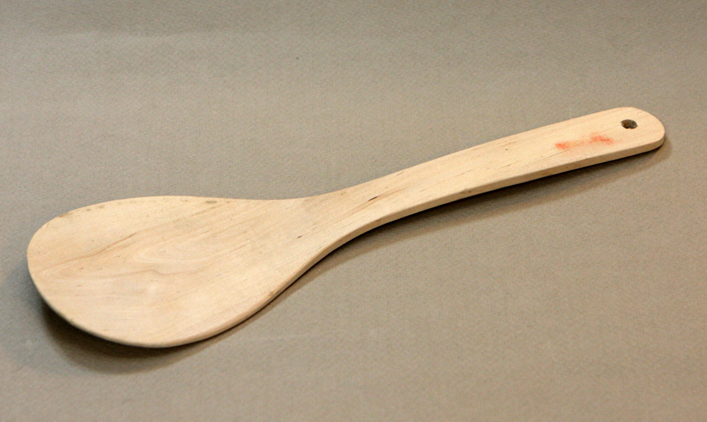 밥주걱
국자
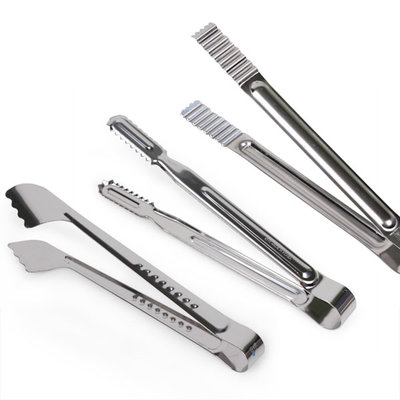 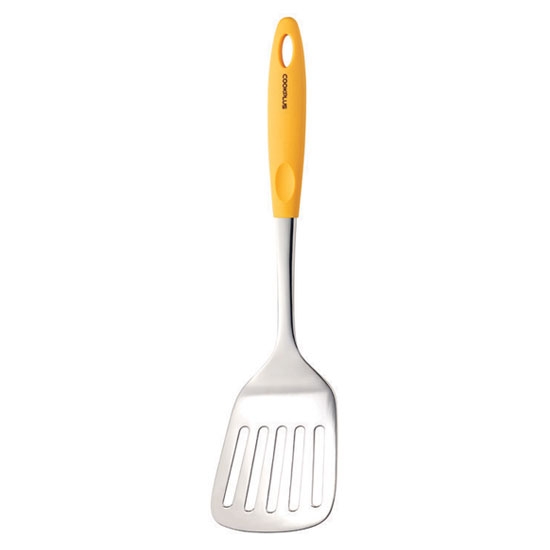 집개
뒤집개
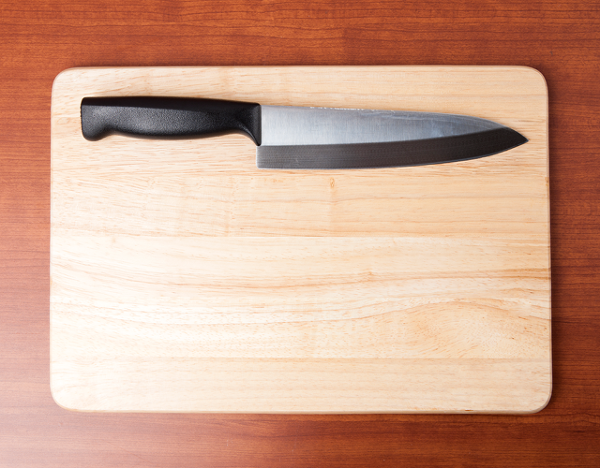 식칼
도마
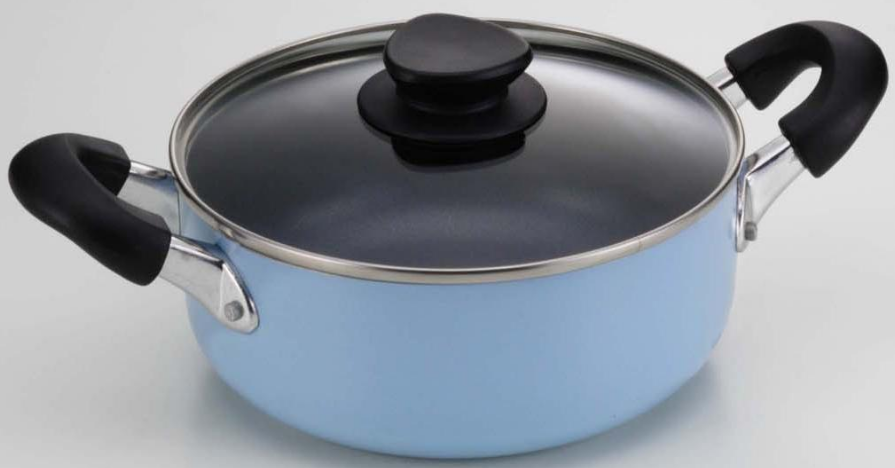 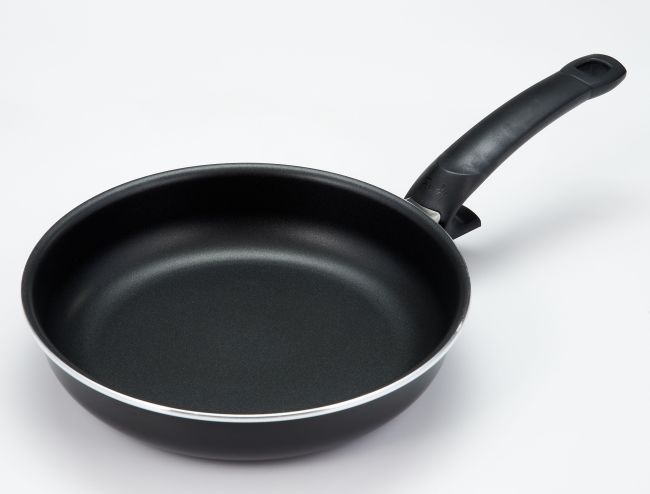 냄비
프라이팬
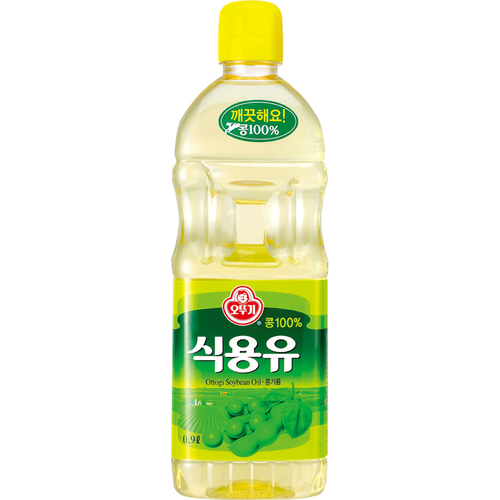 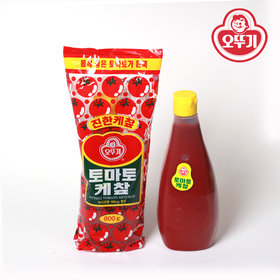 식용유
케첩
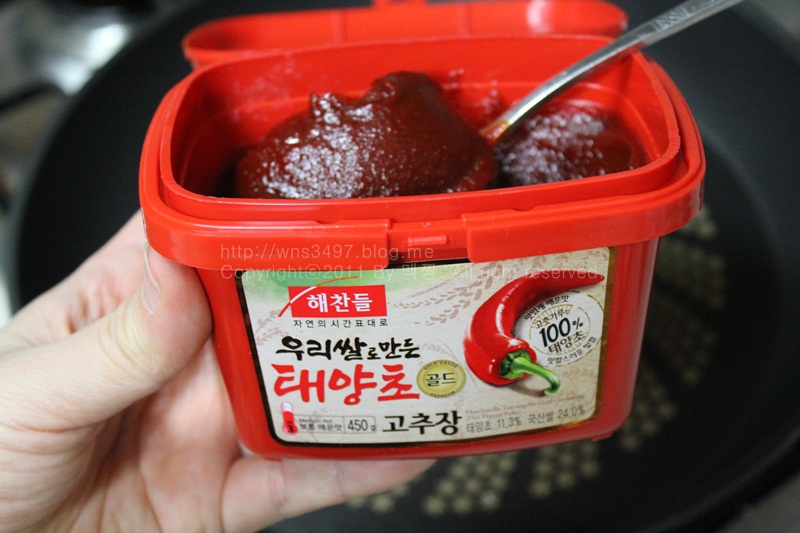 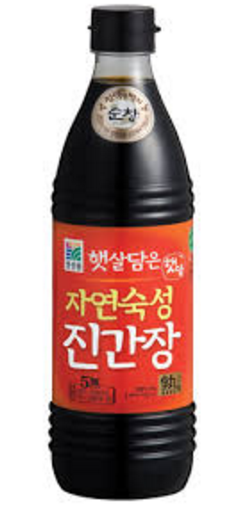 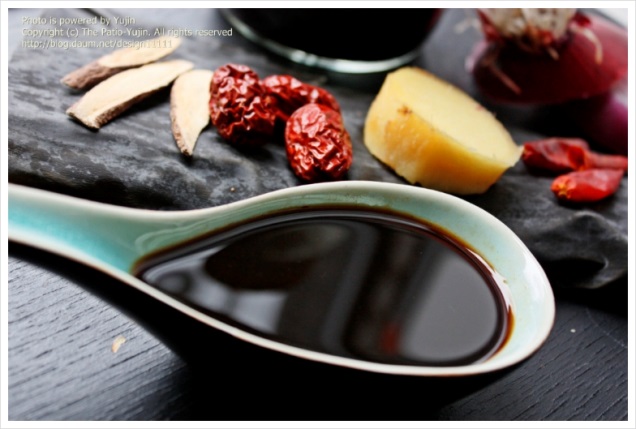 간장
고추장
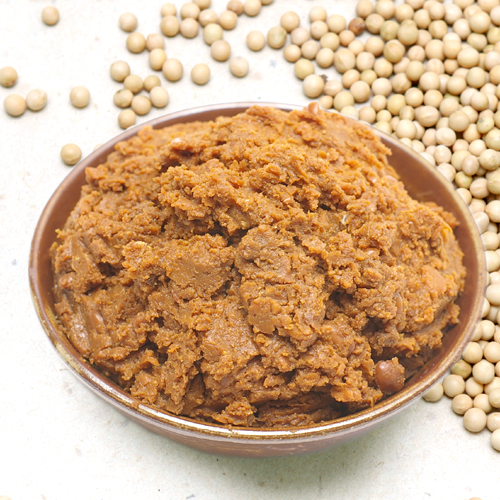 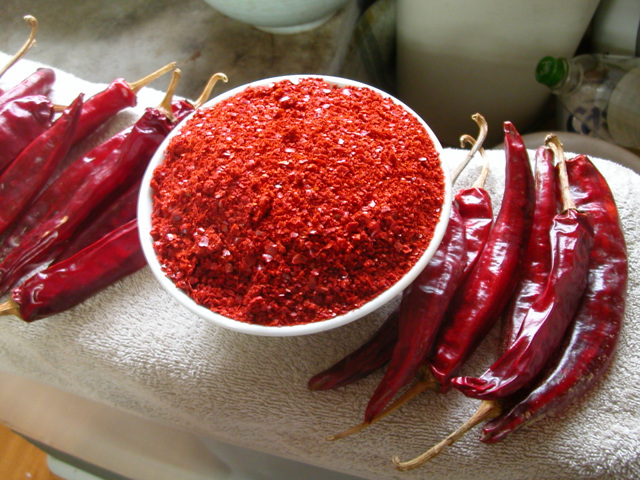 고춧가루
된장
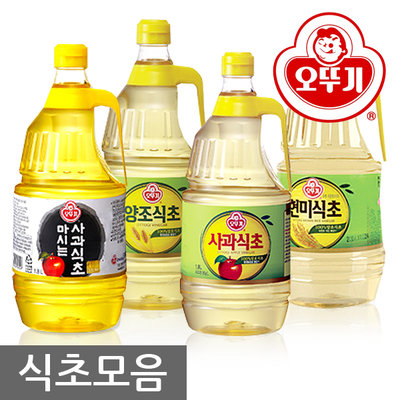 식초
(醋)